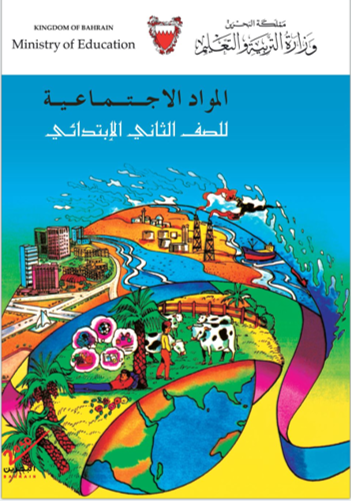 الصف الثاني الابتدائي
المواد الاجتماعية
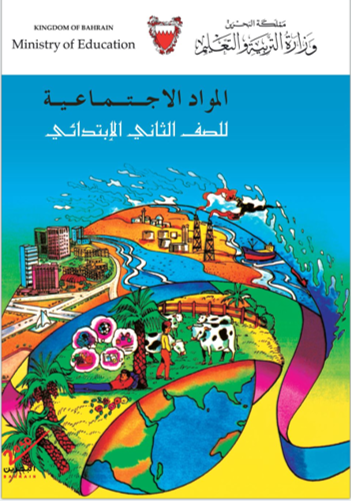 الدرس الثاني عشر
الخَريطَة
صفحة (62)
أهداف الدرس
1- معرفة مفهوم الخريطة
2- نبين دلالات عناصر الخريطة
3- يحدد مواقع قرى ومدن مملكة البحرين على الخريطة
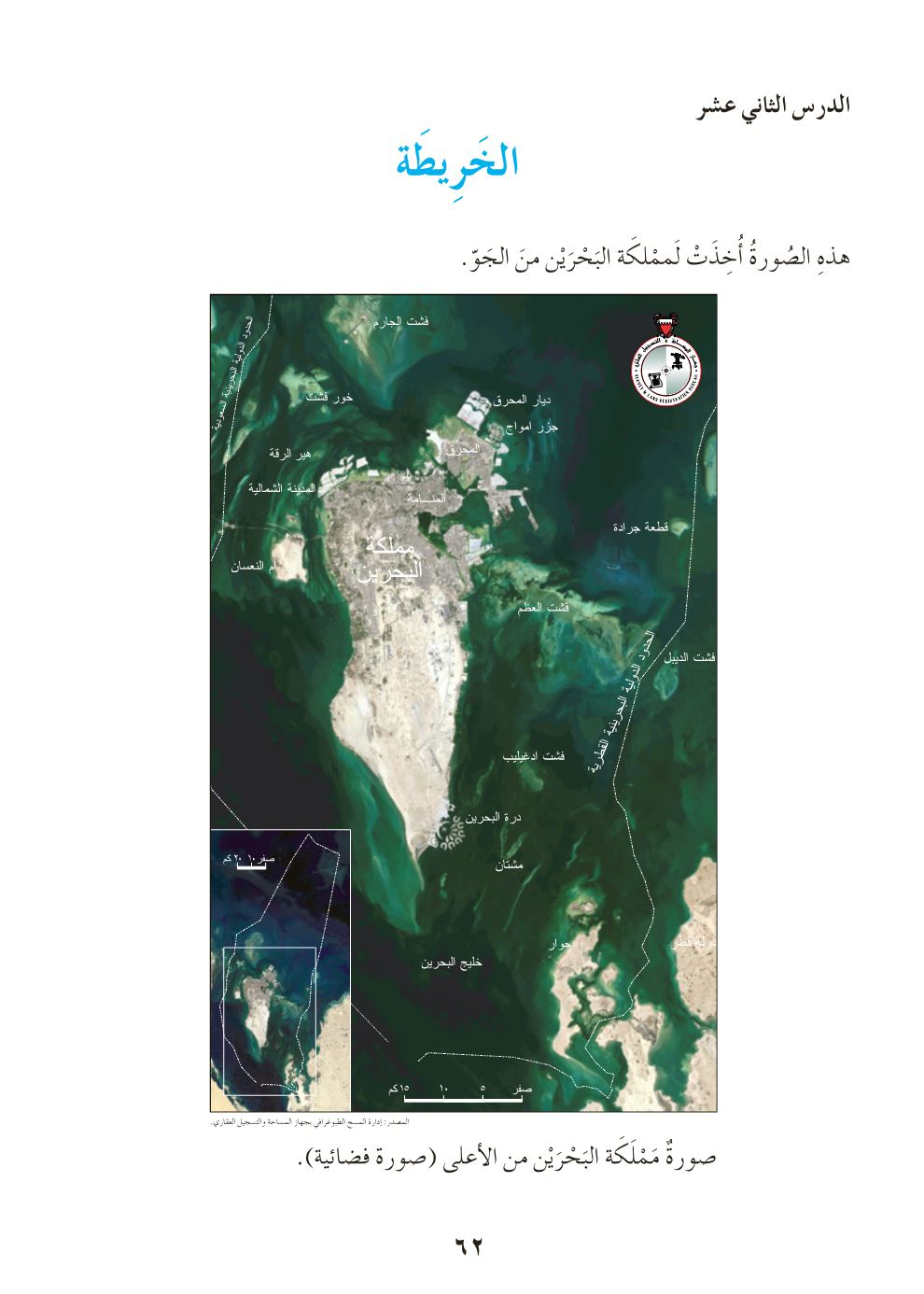 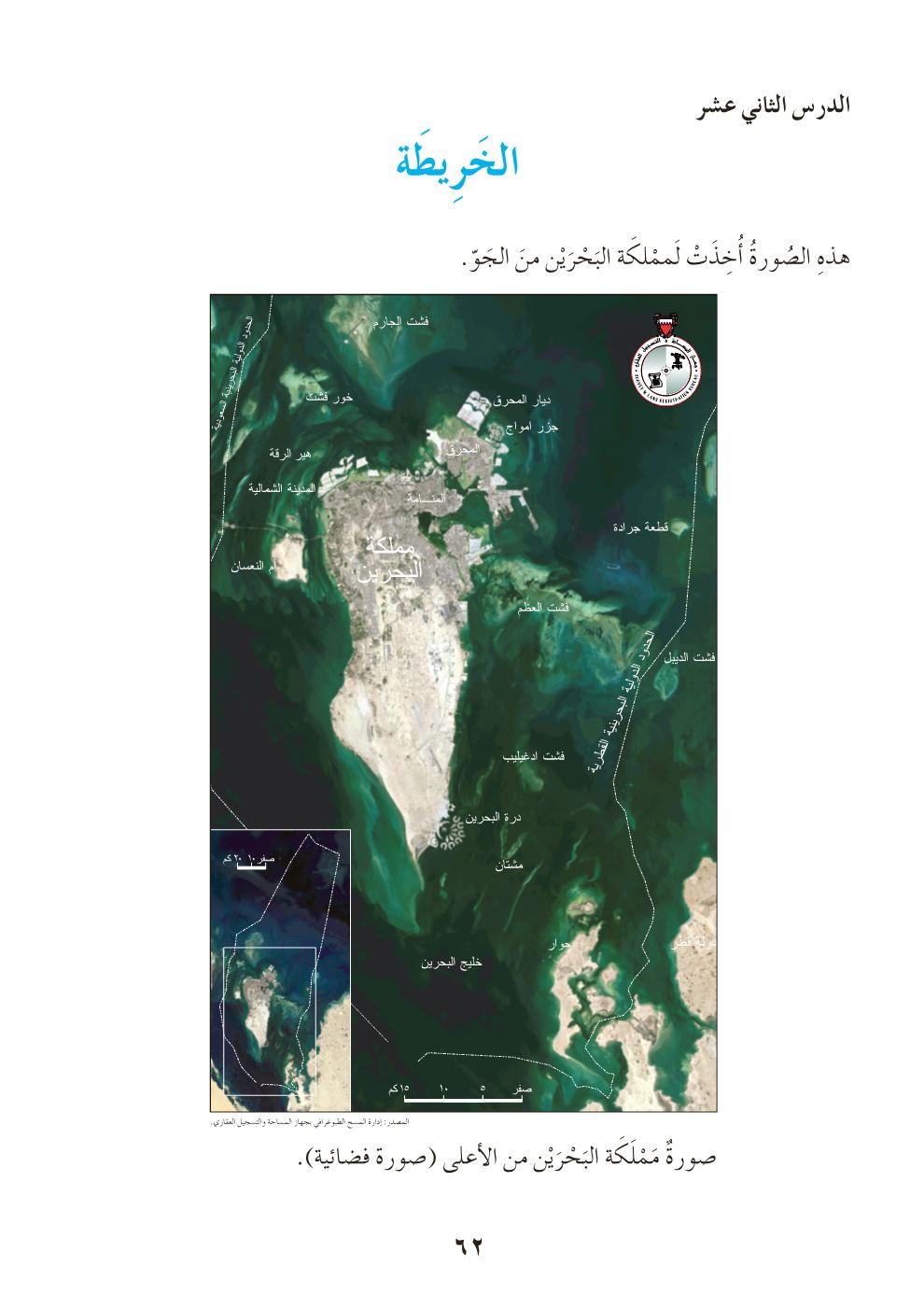 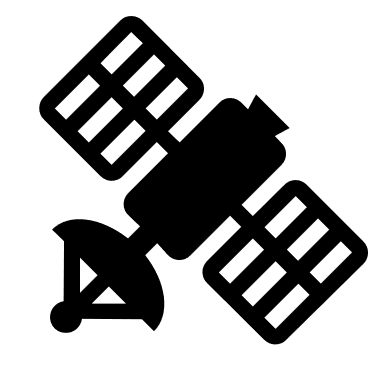 رائد فضاء
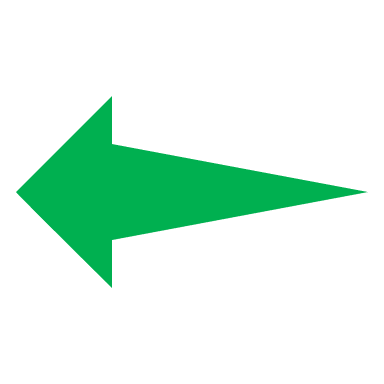 اضغط للانتقال الى التالي
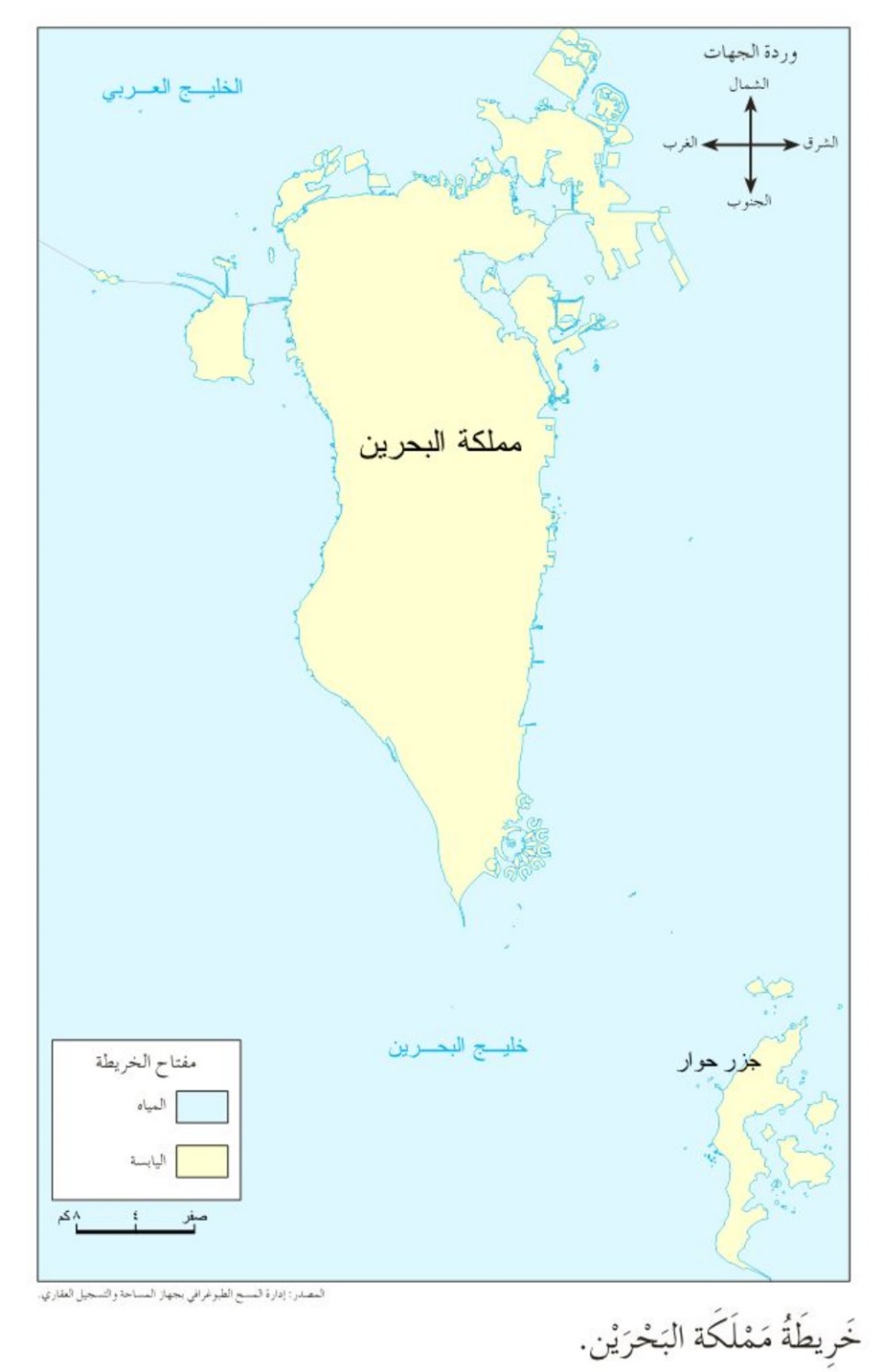 الخَريطَةُ رَسْمٌ للقارَّاتِ وللْبُلدانِ كما نَرَاها مِنَ الأَعْلَى.
ما الخَريطَة؟
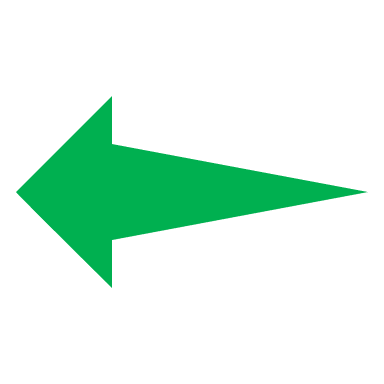 اضغط للانتقال الى التالي
ولنتعرف على العناصر التي تساعدنا في قراءة الخريطة اضغط على الفيديو للتعرف على هذه العناصر
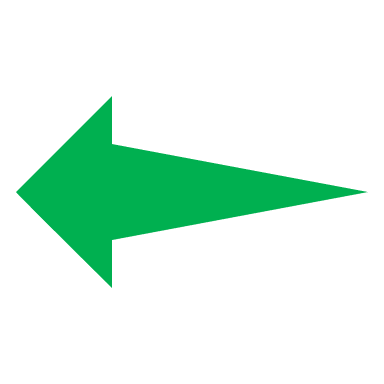 اضغط للانتقال الى التالي
للتعرف على مدن وقرى مملكة البحرين من خلال رموز مفتاح الخريطة اضغط على فيديو
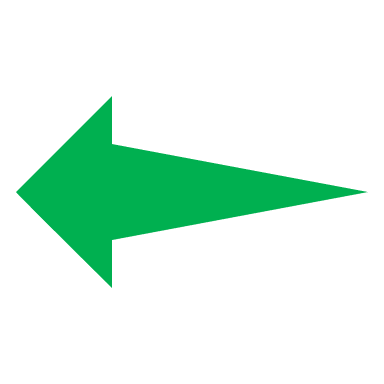 النهاية
شكراً جزيلاً لكم
انتهى الدرس